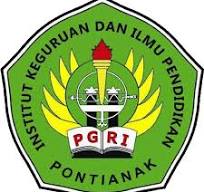 KAJIAN DRAMA
Pengembangan Penyelenggaraan Pembelajaran  Digital (P3D)
2024
Pendidikan Bahasa dan  Sastra Indonesia
STKIP Singkawang
2024
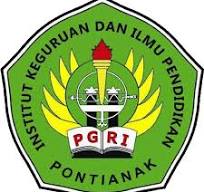 HAKIKAT DRAMA DALAM PENGKAJIAN SASTRA
Capaian Pembelajaran
Setelah mempelajari materi ini diharapkan mahasiswa mampu mendefinisikan dan menjelaskan pengertian drama, jenis-jenis drama, dan mampu menjelaskan karakteristik drama dan teater.
1
PENGERTIAN DRAMA
2
SUBMATERI
JENIS-JENIS DRAMA
3
KARAKTERISTIK DRAMA DAN TEATER
PENGERTIAN DRAMA
Kata "drama" berasal dari bahasa Yunani, "draomai" yang berarti berbuat atau bertindak dan sebagainya.
Drama biasanya didefinisikan sebagai karya sastra yang ditulis dalam bentuk dialog dan dimainkan oleh aktor.
PENGERTIAN DRAMA
Drama adalah cerita atau representasi perilaku manusia yang dipentaskan. 
Drama dalam arti luas adalah semua jenis tontonan yang mengandung cerita yang ditunjukkan di depan umum.
Drama dalam arti sempit, drama adalah kisah hidup manusia dalam masyarakat yang diproyeksikan ke atas panggung, disajikan dalam bentuk dialog dan gerakan yang diatur oleh naskah, didukung oleh tata panggung, lampu, musik, tata rias, dan tata busana
PENGERTIAN DRAMA MENURUT PENDAPAT AHLI
Menurut Ferdinan Brunetiere dan Balthazar Verhagen, drama adalah kesenian yang melukiskan sifat dan sikap manusia dan harus melahirkan kehendak manusia dengan action dan perilaku. 
Menurut Moulton adalah hidup yang dilukiskan dengan gerak, drama adalah menyaksikan kehidupan manusia yang diekspresikan secara langsung. 
Dari beberapa definisi drama yang dibahas, tidak ada dasar yang mengarahkan definisi drama ke definisi aspek sastranya. Sebaliknya, definisi ini hanya berfokus pada aspek seni lakonnya.
Jenis-jenis Drama
Drama berdasarkan ada tidaknya naskah drama
Drama berdasarkan penyajian lakon
Drama berdasarkan sarana pementasan
Drama berdasarkan bentuknya
DRAMA BERDASARKAN PENYAJIAN LAKON
Tragedi: Jenis drama berdasarkan lakonnya ini mengandung rasa sakit dan kesedihan. Biasanya menceritakan tokoh utama yang selalu gagal dalam nasib dan perjalanan hidup yang sangat berat.
Komedi: Drama komedi berisikan tentang kelucuan yang memancing tawa penonton. Hal lucu tersebut mengandung sindiran, masukan, dan kritik terhadap kelompok masyarakat tertentu. Namun tetap ada unsur-unsur drama di dalamnya.
Tragedi komedi: sebuah drama yang di dalamnya terdapat perpaduan antara komedi dan tragedy.
Opera: sebuah drama yang percakapan atau dialognya dinyanyikan dengan iringan music.
DRAMA BERDASARKAN PENYAJIAN LAKON
Melodrama: jenis drama yang dialognya diucapkan dengan iringan melodi atau musik.
Farce: jenis drama yang ringan dan lucu.
Tablo: sejenis drama yang menekankan gerakan, dengan pelakon hanya melakukan gerakan dan bukannya berbicara.
Sendratari: jenis drama yang menggabungkan tari dan drama.
Drama berdasarkan sarana pementasan
Drama panggung adalah jenis drama yang dimainkan di atas panggung.
Drama radio adalah sejenis drama yang tidak dapat dilihat atau diraba, tetapi dapat didengarkan oleh penikmat drama.
Drama televisi adalah jenis drama yang hampir sama dengan drama panggung. Namun, perbedaan mereka sangat kecil.
Drama film adalah jenis drama yang dimainkan di layar lebar yang biasanya dimainkan di bioskop.
Drama wayang adalah jenis drama yang disertai dengan persembahan wayang.
Drama boneka adalah sejenis drama di mana karakter diwakili oleh boneka dan dimainkan oleh beberapa orang.
DRAMA BERDASARKAN ADA TIDAKNYA NASKAH DRAMA
Drama Modern adalah jenis drama yang menggunakan naskah drama yang dibuat dari karya sastra yang disusun untuk pementasan.
Drama Tradisional adalah drama yang tidak memiliki naskah dan berasal dari tradisi masyarakat yang spontan dan improvisasi. Contoh drama tradisional seperti drama wayang, drama rakyat yang mirip dengan ketoprak dan randai, serta drama tutur yang diucapkan dan belum diperankan, seperti kentrung dan dalang jemblung. Drama bangsawan dipengaruhi oleh gagasan teater Barat dan juga didukung oleh tradisi melayu dan timur tengah seperti seperti komedi stambul dan bangsawan.
Drama berdasarkan bentuknya
Sandiwara. Kata sandiwara berasal dari kata bahasa Jawa sandi, yang berarti rahasia, dan warah, yang berarti ajaran. Dalam bahasa Jawa, sandi berarti rahasia, dan warah berarti ajaran instruksi yang diberikan secara rahasia melalui tontonan.
Teater rakyat adalah segala jenis pertunjukan yang dilakukan di depan umum dan merupakan tradisi. Sebagai contoh, ketoprak dari Jawa, lundruk dari Jawa Timur, arja dari Bali, lenong dari Jakarta, dan lain-lain.
Opera adalah drama dengan nyanyian dan musik. Diam adalah cara untuk berbicara. Opera disebut drama music.
Sendratari adalah jenis drama yang terdiri dari tarian dan tidak memiliki dialog antara pemain. Gerakan yang mengandung elemen tari digunakan untuk menyampaikan suasana dan adegan. Kisah-kisah klasik seperti Ramayana dan Mahabarata menjadi inspirasi bagi sebagian besar sendratari.
DRAMA BERDASARKAN BENTUKNYA
Pantomim adalah pertunjukan drama yang hanya menggunakan gerak dan ekspresi wajah yang diiringi musik. 
Operet atau Operett. Opera yang ceritanya lebih pendek disebut operet.
Tableau menawarkan dua jenis drama: satu dengan kata-kata dan pelaku hanya menggunakan gerak patah-patah, dan yang lainnya adalah pantomim dengan gerak-gerik anggota tubuh dan mimik wajah.
Passie adalah drama yang memiliki elemen agama atau religius. 
Wayang adalah drama di mana boneka wayang adalah pemain.
Minikata yaitu drama singkat yang menggunakan gerak treatikal.
KARAKTERISTIK DRAMA DAN TEATER
Unsur-unsur yang membangun genre sastra terasa lebih lugas
Pengarang tidak secara leluasa menggunakan fantasinya dalam drama
Drama memiliki kapasitas yang lebih besar untuk mempengaruhi audiens dan emosi penontonnya sebagai seni pertunjukan
 Pemain diharuskan untuk menghidupkan karakter yang digambarkan pengarangnya melalui dialog-dialog yang ditulis pengarang
 Unsur panggung membatasi kemampuan pengarang drama untuk menyampaikan ide-ide mereka.
 Menggunakan dialog untuk menyampaikan keseluruhan peristiwa
 Konflik kemanusiaan menjadi syarat yang harus dipenuhi
 drama sama sekali tidak dapat dianggap sebagai jenis sastra murni
 sebagai penafsiran potensial kedua, memiliki kelebihan dan kekurangan. 
 Sutradara, aktor, dan pendukung pementasan harus menafsirkan teks drama dengan hati-hati dan semaksimal mungkin.
CIRI-CIRI KHUSUS DRAMA BERDASARKAN KARAKTERISTIK
Drama, unsur-unsur yang membangun genre sastra terasa lebih lugas, tajam, dan detil karena karakteristiknya, terutama unsur penokohan dan perwatakan. Hal ini jugalah yang membuat penerjemahan teks drama menjadi elemen visualisasi terasa lebih kuat. 
Pengarang tidak secara leluasa menggunakan fantasinya dalam drama. Artinya, sangat sulit jika pengarang ingin menceritakan suatu kehidupan di alam tertentu yang secara konvensional tidak dapat diterima oleh logika umum. 
Jika dibandingkan dengan jenis sastra lainnya, drama memiliki kapasitas yang lebih besar untuk mempengaruhi audiens dan emosi penontonnya sebagai seni pertunjukan. 
Karena hubungan antara dimensi sastra dan dimensi seni pertunjukan, para aktor dan pemain diharuskan untuk menghidupkan karakter yang digambarkan pengarangnya melalui dialog-dialog yang ditulis pengarang.
CIRI-CIRI KHUSUS DRAMA BERDASARKAN KARAKTERISTIK
Unsur panggung membatasi kemampuan pengarang drama untuk menyampaikan ide-ide mereka. Namun, panggung juga memberi pengarang kesempatan sepenuhnya untuk menggunakannya untuk menarik dan memusatkan perhatian penonton dan penikmat pada panggung.
Drama menggunakan dialog untuk menyampaikan keseluruhan peristiwa. 
Konflik kemanusiaan menjadi syarat yang harus dipenuhi. 
Ada yang berpendapat bahwa drama sama sekali tidak dapat dianggap sebagai jenis sastra murni, sama seperti puisi dan fiksi. 
Dimensi seni pertunjukan dalam drama, sebagai penafsiran potensial kedua, memiliki kelebihan dan kekurangan. 
Sutradara, aktor, dan pendukung pementasan harus menafsirkan teks drama dengan hati-hati dan semaksimal mungkin.
TERIMA KASIH